ГАПОУ РБ «Белебеевский медицинский колледж»
Психолого-педагогические аспекты обучения студентов                  с инвалидностью и ОВЗ
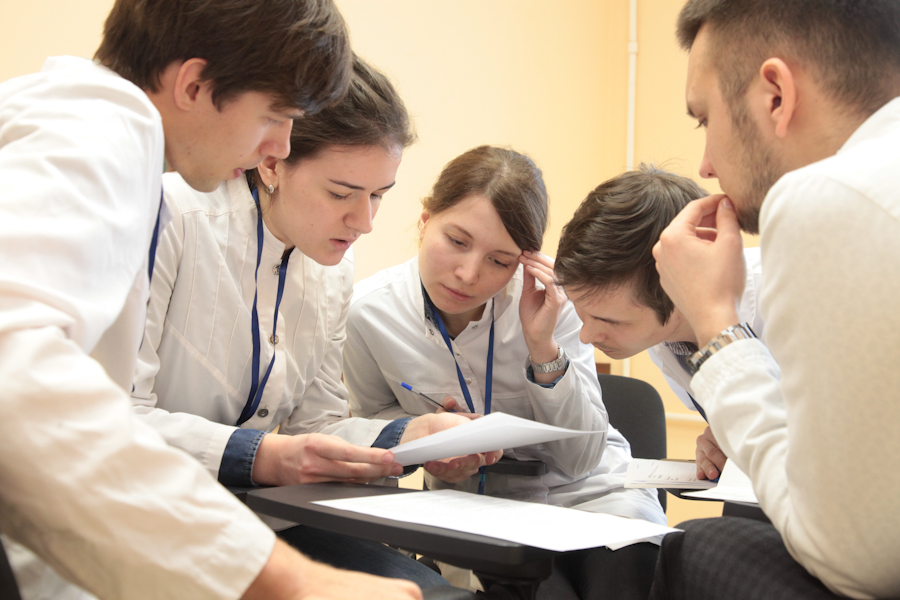 Педагог-психолог:                                Имаева Гульнара Дагировна
Обучающийся с ограниченными возможностями здоровья
это обучающийся, в том числе инвалид,                           с физическими, психическими, интеллектуальными, сенсорными и другими нарушениями, обуславливающими его особые образовательные потребности, подтверждённые заключением психолого-медико-педагогической комиссии и препятствующие получению образования без создания специальных условий. 
(Письмо Минобрнауки России от 11.08.2016 № ВК-1789/07 «О внесении изменений в ФЗ «Об образовании в РФ»», ст.2, п.16)
Категории лиц с ОВЗ:
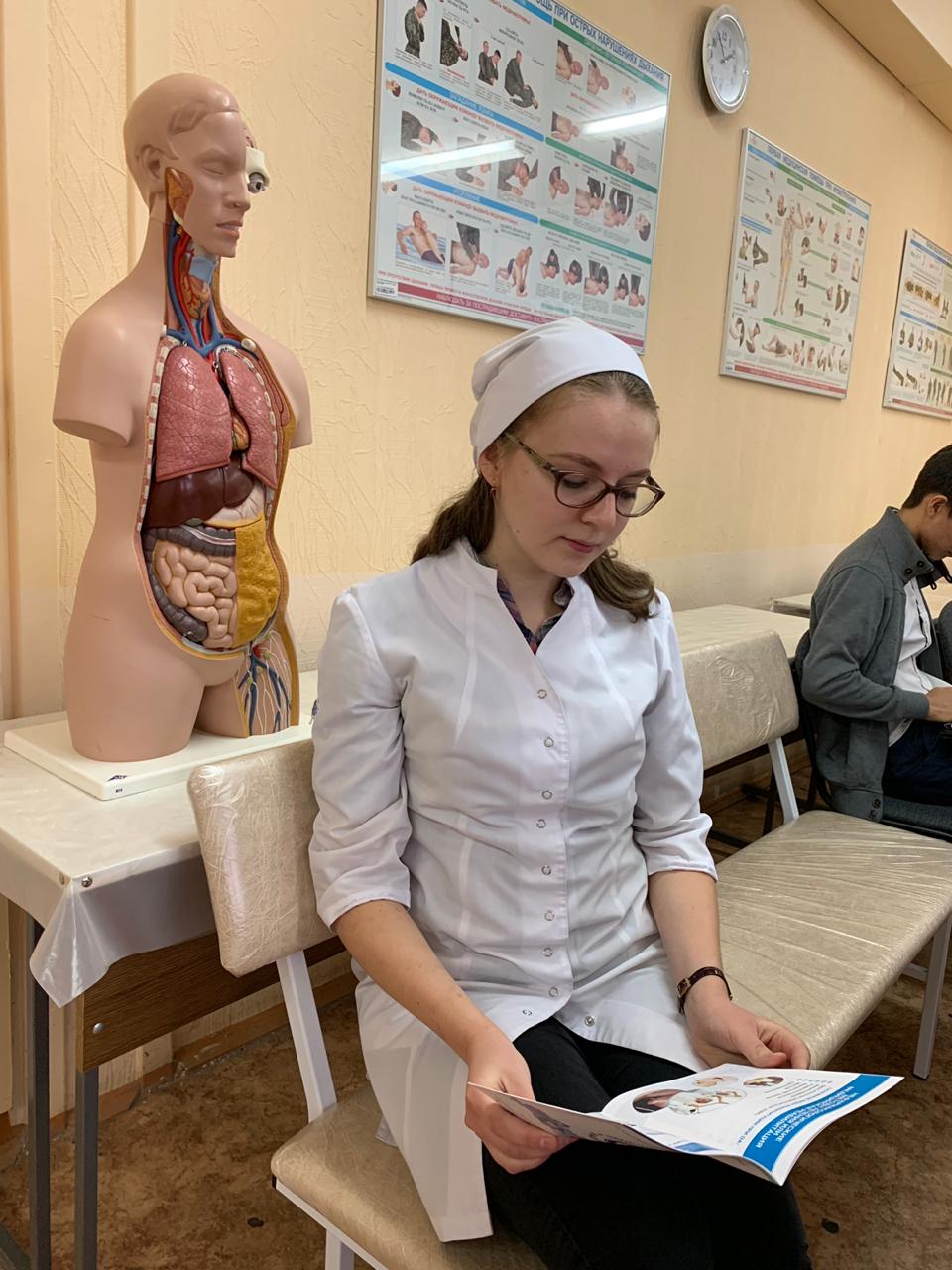 с нарушениями слуха;
с нарушениями зрения;
с тяжелыми нарушениями речи;
с нарушениями опорно-двигательного аппарата;
с задержкой психического развития;
с умственной отсталостью;
расстройства поведения и общения;
с расстройствами аутистического спектра;
лица со сложными дефектами.
10% населения Земли имеют  ограниченные возможности здоровья
Классификация психических (психологических) расстройств МКБ-10.Исследовательские диагностические критерии.
F00-F09 Органические, включая симптоматические, психические расстройства.
F10-F19 Психические и поведенческие расстройства вследствие употребления психоактивных веществ
F20-F29 Шизофрения, шизотипическое и бредовые расстройства.
F30-F39 (Аффективные) расстройства настроения.
F40-F48 Невротические связанные со стрессом и соматоформные расстройства.
F50-F59 Поведенческие синдромы, связанные с физиологическими нарушениями и физическими факторами.
F60-F69 Расстройства зрелой личности и поведения у взрослых.
F70-F79 Умственная отсталость.	
F80-F89 Расстройства психологического развития.	
F90-F98 Поведенческие расстройства детского и подросткового возраста
Большая часть лиц с ОВЗ имеют ряд особенностей:
- они зачастую медленнее своих сверстников воспринимают информацию;
- связь с семьей у них намного сильнее, чем у других студентов, причем роль родителей и их психологические особенности оказывают колоссальное влияние на процесс инклюзии;
- чаще всего лица с ОВЗ имеют сформированную позицию «беспомощного», которая формируется в семье, они нуждаются в опеке и попечительстве со стороны взрослых;
- для них свойственны манипулятивные реакции;
- их «Я-концепция» имеет отличительные особенности: при компенсаторно завышенной самооценке у них наблюдается негативное самоотношение, низкий уровень самоуважения и самоинтереса.
Физический недостаток переживается и трактуется такими студентами как дефект личности. Часто нарушается социально-психологическая адаптация, они не удовлетворены своими отношениями с миром и другими людьми. Как никто другой, обучающиеся с ОВЗ нуждаются в психологической поддержке и сопровождении.
Особенности студентов с ОВЗ:
Особенности обучения студентов с ОВЗ
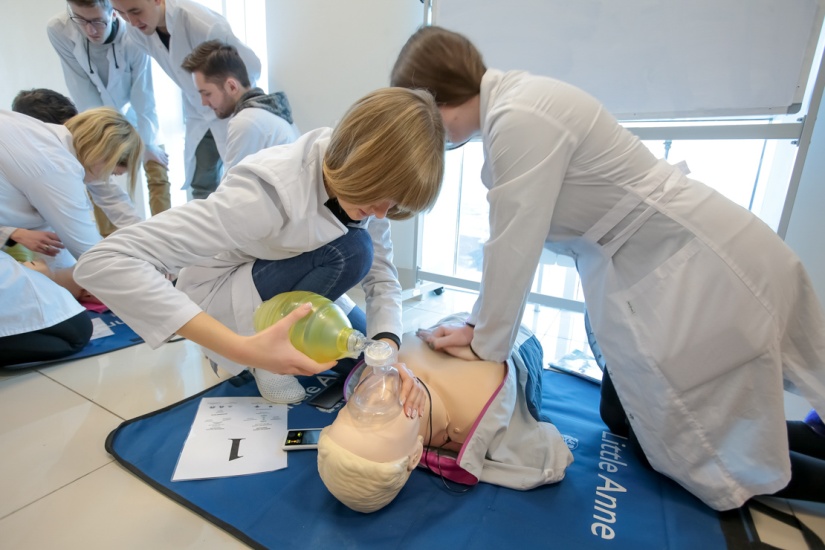 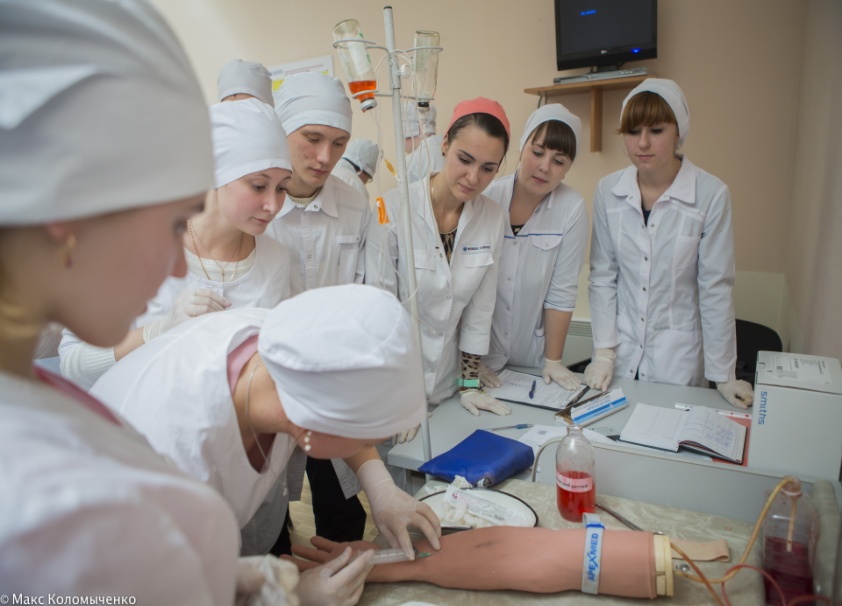 Как сделать интересной жизнь студентов с ОВЗ в колледже? Предложения:
Не отстранять студентов с ОВЗ от  студентов общего развития
Посещение факультативов 
Участие в добровольчестве и волонтёрстве 
Конкурс чтецов
Трудовые десанты
 Марафон добрых дел
Вовлекаем студентов во все мероприятия проводимые как внутри  колледжа, так и за его пределами:
это спортивные и ЗОЖ мероприятия;
кружковая работа;
конференции, конкурсы
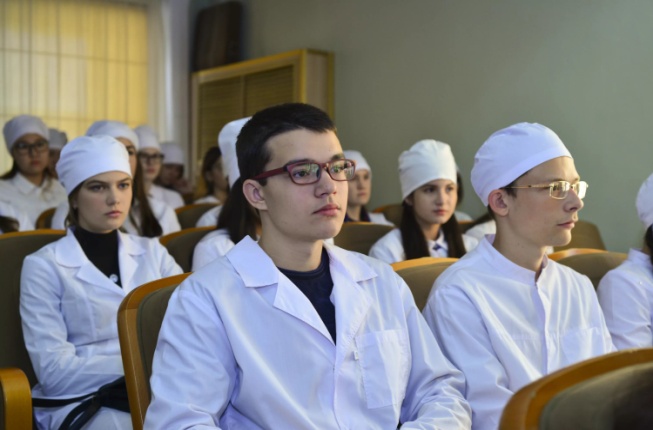 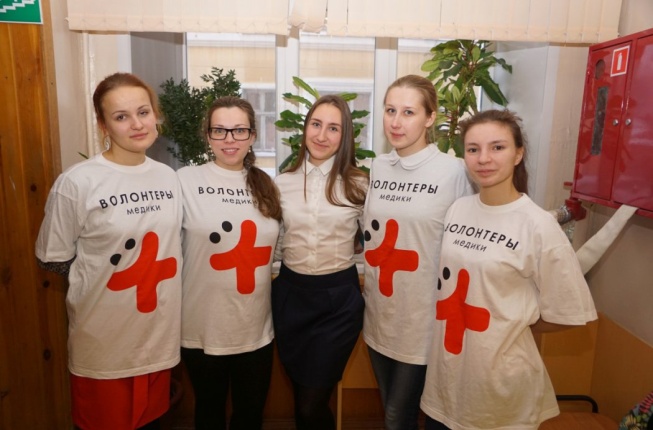 Реализация современных форм и методов обучения инвалидов и лиц с ОВЗ основана на использовании педагогических технологий, учитывающих:
– лично-ориентированный подход к каждому обучающему (учет его особенностей как личности);
– практико-ориентированный подход (учет требований работодателя и конъюнктура рынка труда);
– дифференцированный подход в обучении (усвоении учебного материала не ниже Госстандарта, организация самостоятельной работы обучающихся на различных уровнях, опережающее обучение способным студентам); 
– индивидуализация процесса обучения; 
– сочетание коллективных и индивидуальных форм организации обучения; 
– знание и использование сильных и слабых сторон каждого студента;
– каждый студент должен работать в силу своих возможностей;
– повышение «удельного веса» самостоятельной работы студентов на каждом уроке; 
– обеспечение минимума усвоения основных вопросов темы, занятия со всеми студентами группы; 
– повышение уровня «слабых» студентов до уровня «средних», а «средних» до уровня «сильных»; 
– развитие способностей и возможностей сильных студентов.
Общие рекомендации по работе со студентами с ОВЗ:
Использование указаний, как в устной, так и письменной форме;
Поэтапное разъяснение заданий;
Последовательное выполнение заданий;
Повторение студентами инструкции к выполнению задания;
Обеспечение аудио-визуальными техническими средствами обучения;
Демонстрация уже выполненного задания (например, решенная ситуационно-клиническая задача);
Близость к студентам во время объяснения задания;
Разрешение использовать диктофон для записи ответов учащимися;
Акцентирование внимания на хороших оценках;
Распределение студентов по парам для выполнения проектов, чтобы один из студентов мог подать пример другому;
Свести к минимуму наказания за невыполнение задания; ориентироваться более на позитивное, чем негативное;
Составление индивидуальных планов, позитивно ориентированных и учитывающих навыки и умения студента;
Игнорирование незначительных поведенческих нарушений. Разработка мер вмешательства в случае недопустимого поведения, которое является непреднамеренным.
Процесс адаптации и интеграции студентов с ограниченными возможностями здоровья к условиям обучения в колледже может быть эффективным, если:
Принимаются во внимание особенности адаптационного процесса студентов данной категории, проявляющиеся в его индивидуальном характере, динамике, определяемые рядом индивидуально - личностных и социальных фактов; 
У студента формируется в процессе обучения положительная установка на будущую профессиональную деятельность. 
Осуществляется систематическое социально-психолого-педагогическое сопровождение, в котором принимают участие все участники образовательного процесса, что приводит не только к повышению эффективности проводимой работы, но и успешной интеграции студентов данной категории и повышению уровня эмпатии к ним со стороны общего студенческого коллектива.
Технологии достижения успеха в работе со студентами-ОВЗ
Предполагаемый результат:
Для студентов с ОВЗ:
Создание психологически комфортных условий для эмоционально-личностной сферы и развития познавательных процессов у обучающихся;
Создание условий для их успешной социализации в обществе.
Для семьи, воспитывающей студента с ОВЗ:
Повышение психологической и педагогической компетентности родителей; 
Систематизация психолого-педагогической помощи и поддержки родителей.
Для педагогов колледжа:
     Повышение психологической компетентности педагогов;
 Для образовательного учреждения:
      Создание системы комплексного психолого-педагогического    сопровождения студентов с ограниченными возможностями здоровья и инвалидов в условиях образовательного процесса.